স্বাগতম
পরিচিতি
বিষয়: তথ্য ও যোগাযোগ প্রযুক্তি
শ্রেণি  :  ৬ষ্ঠ
সময়   : ৫০ মিনিট
সম্পাদনায়ঃ  
মোঃ হায়দার আলি
সহকারী শিক্ষক (কম্পিউটার)
দারিয়াপুর গাউছিয়া দাখিল মাদ্রাসা
চিত্রগুলোতে আমরা কী দেখতে পাচ্ছি?
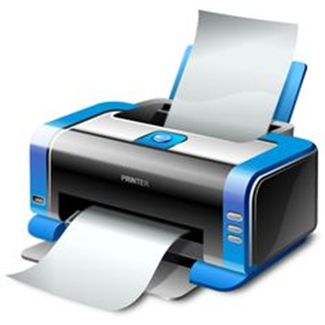 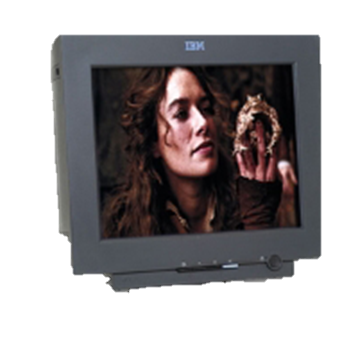 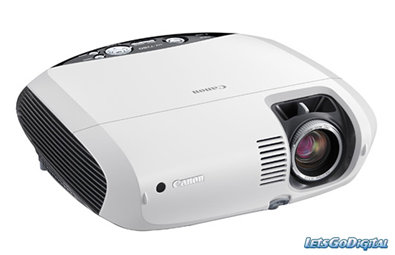 কম্পিউটার মনিটরে আমরা ছবি দেখতে পায়।
MULTIMEDIA PROJECTOR
আজকের পাঠঃ
আউটপুট ডিভাইস
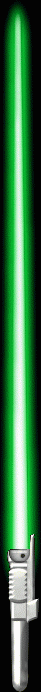 শিখনফল
এ পাঠ শেষে শিক্ষার্থীরা ... 
১। আউইপুট ডিভাইস কী তা বলতে পারবে।
২। আউটপুট ডিভাইস গুলোর বর্ণনা দিতে পারবে
৩।মাল্টিমিডিয়া প্রজেক্টর এর ব্যবহার ব্যাখ্যা করতে পারবে ।
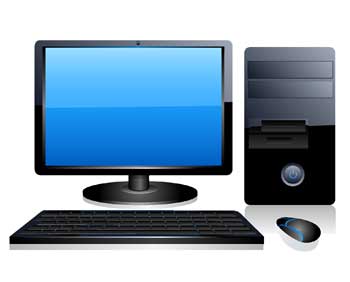 চিত্রগুলো ভালো করে লক্ষ্য কর।
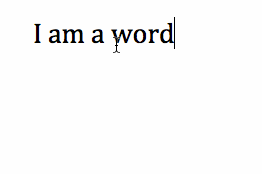 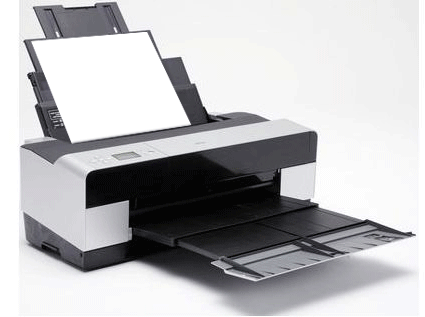 বলতো এর মধ্যে কোনটি ফালাফল বের করার কাজে ব্যবহৃত হয়?
একক কাজ
আউটপুট ডিভাইস কাকে বলে ?
উত্তর:  তথ্য উপাত্তের উপর কাজ করে, প্রিন্টারে যে ফলাফল পাওয়া যায় তাকে আউটপুট ডিভাইস বলে।
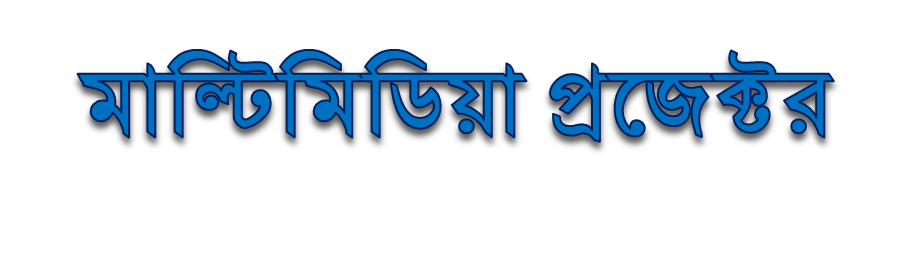 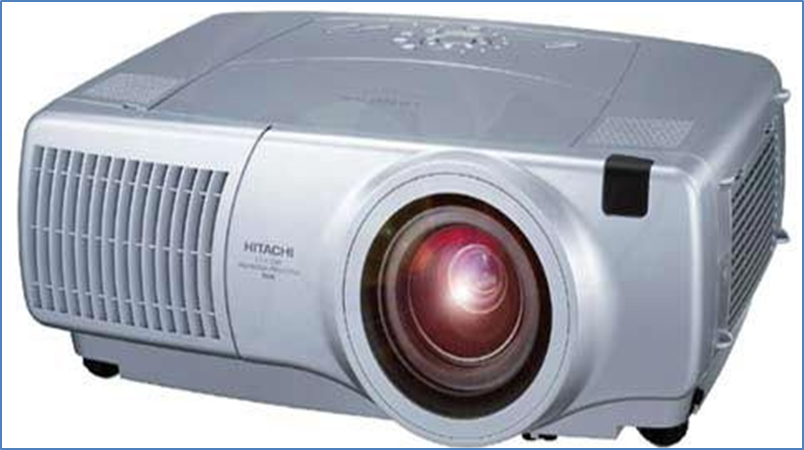 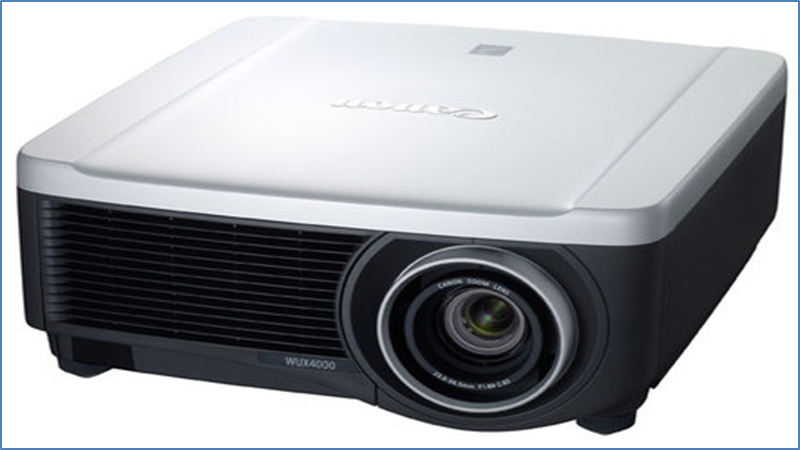 টিভি
কোন তথ্য, টিভি প্রোগ্রাম কিংবা কোন মুভি বড় স্ক্রীনে উপস্থাপন করার যন্ত্র।
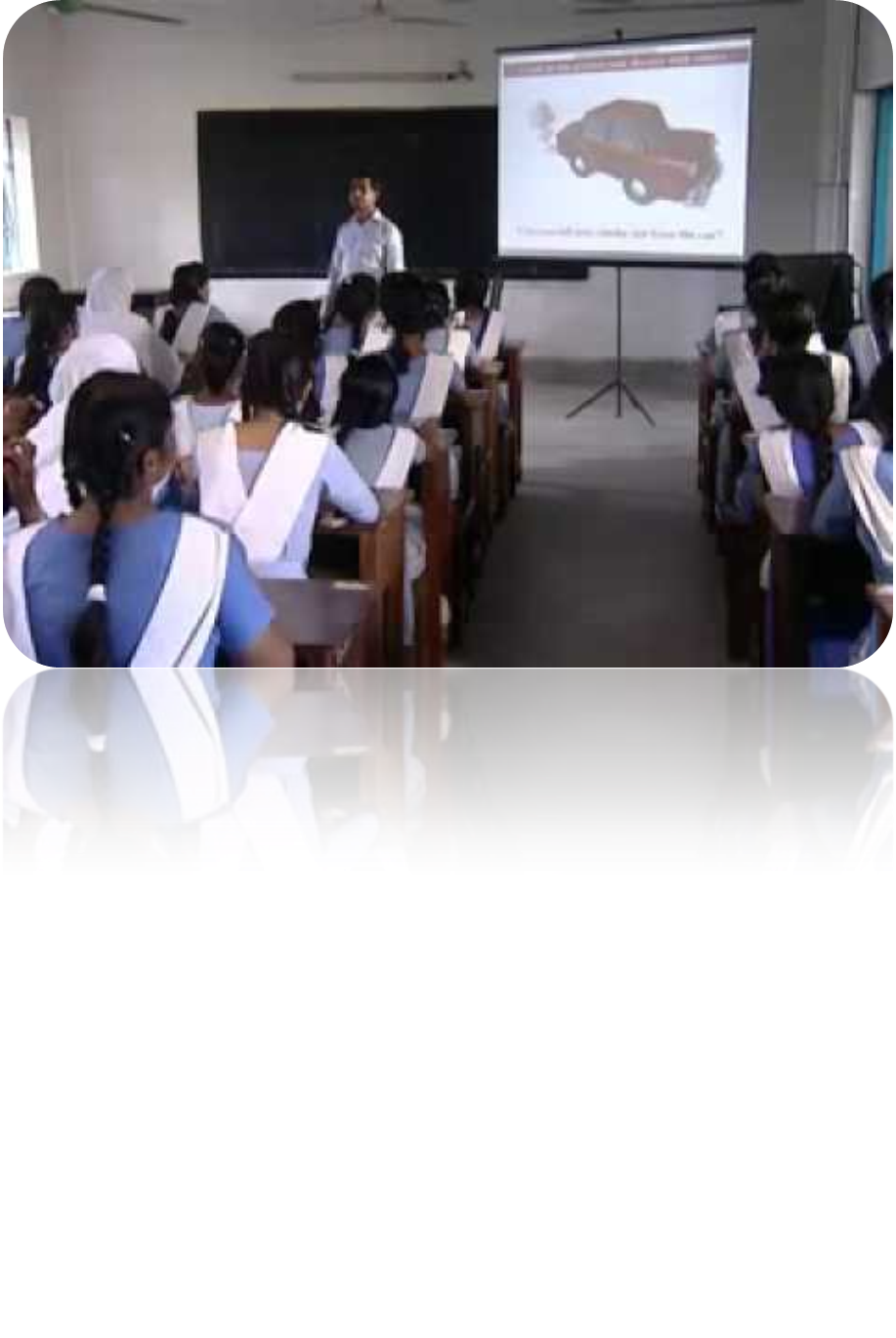 মাল্টিমিডিয়া প্রজেক্টর সাধারণত প্রেজেন্টেশনের কাজে ব্যবহার করা হয়।
চিত্রে আমরা কী দেখতে পাচ্ছি?
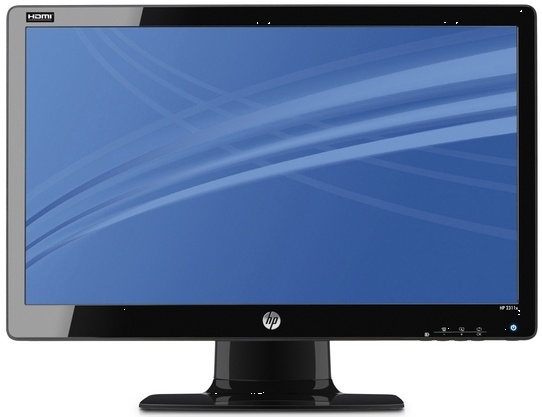 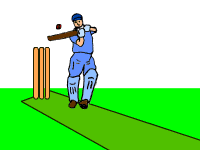 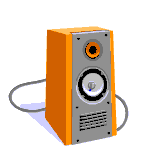 স্পিকারের মাধ্যমে আমরা কথা শুনতে পাই।
মনিটরের মাধ্যমে আমরা শুধু ছবি দেখতে পাই।
মাল্টিমিডিয়া প্রজেক্টর
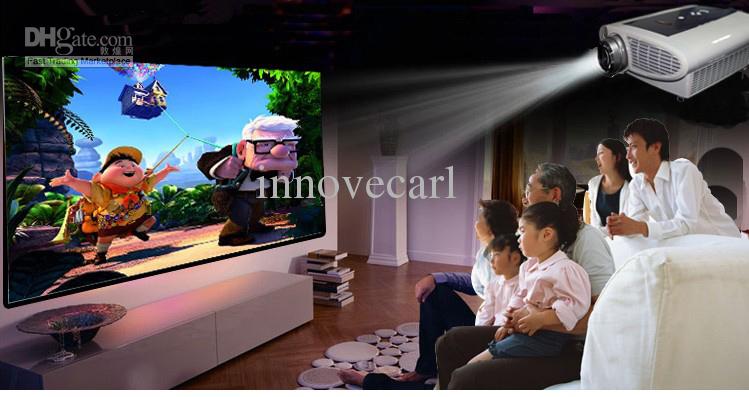 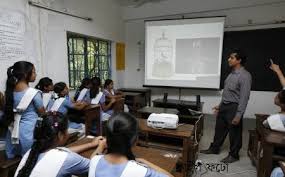 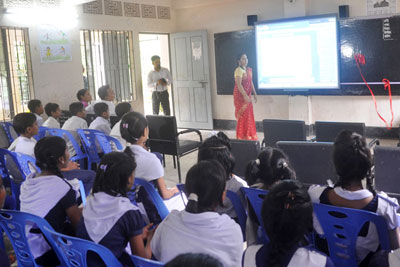 ফে
‍দূরবর্তী দেয়ালে বা স্ক্রিনে ফেলে উজ্জ্বল ইমেজ তৈরি করে মাল্টিমিডিয়া প্রজেক্টর।
দলীয় কাজ
তোমরা প্রত্যেকে ৫টি করে আউটপুট ডিভাইস এর নাম লিখে আনবে ।
মূল্যায়ন
উত্তরটি সঠিক
১। নিচের ছবিগুলোর মধ্যে কোনটি আউটপুট
ডিভাইস?
আবার চেষ্টা কর।
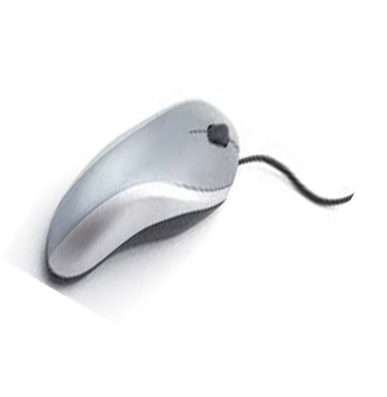 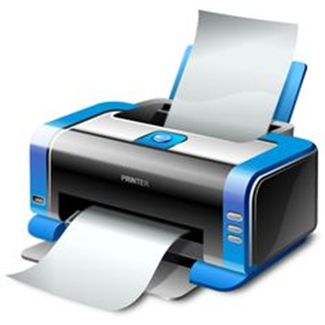 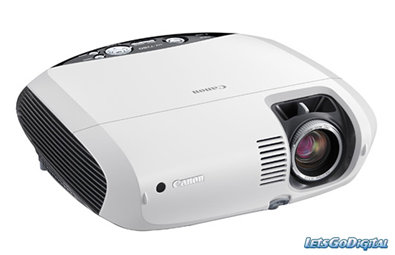 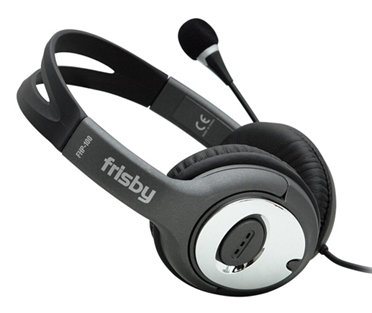 সবাইকে ধন্যবাদ